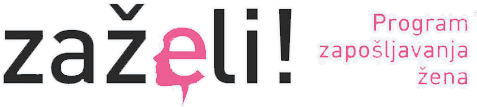 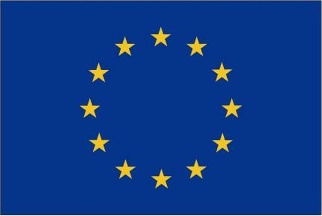 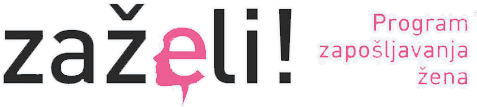 Europska unija
„Zajedno do EU fondova”
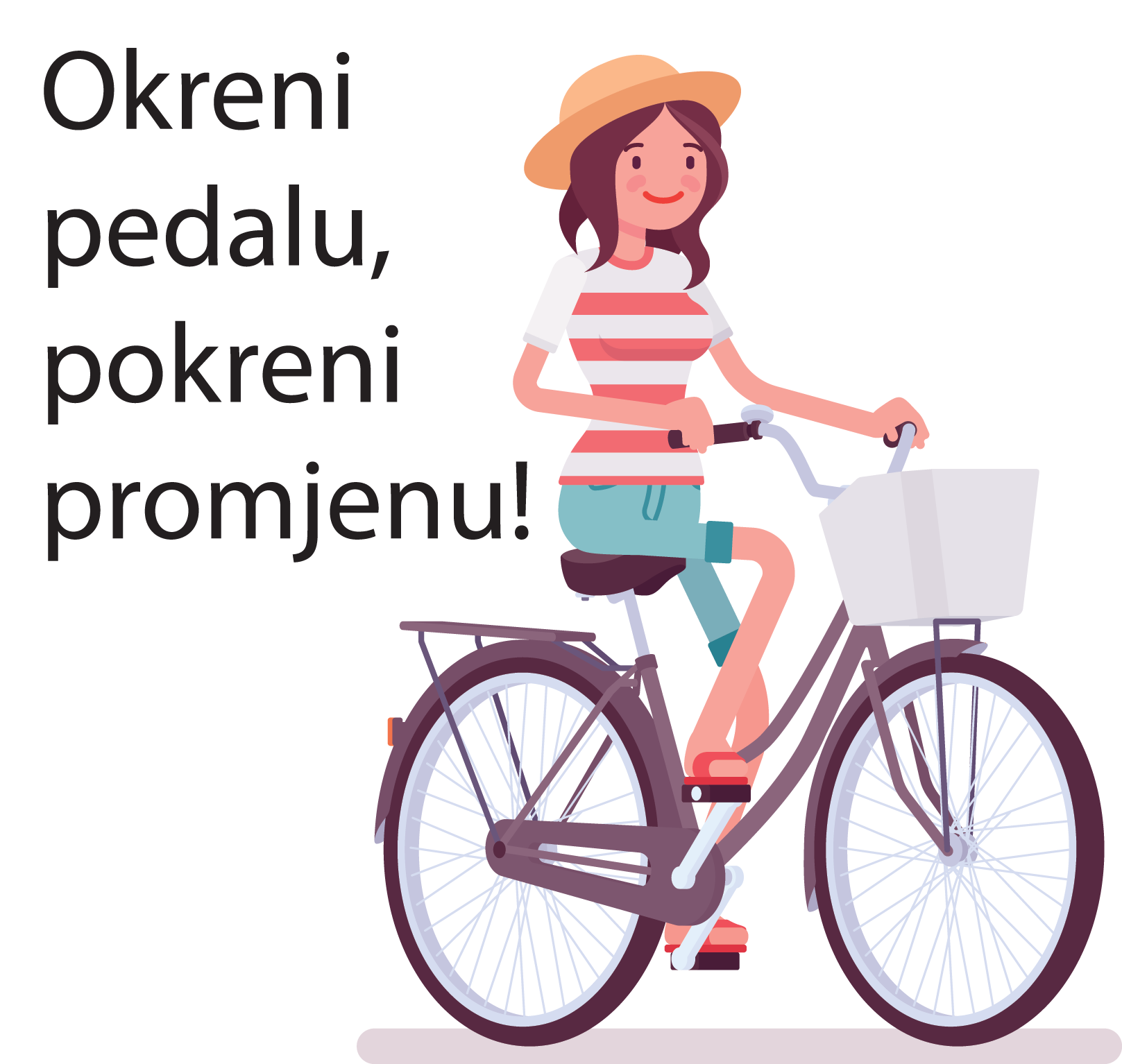 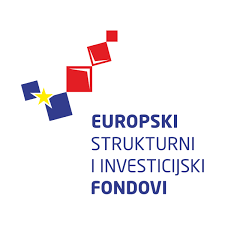 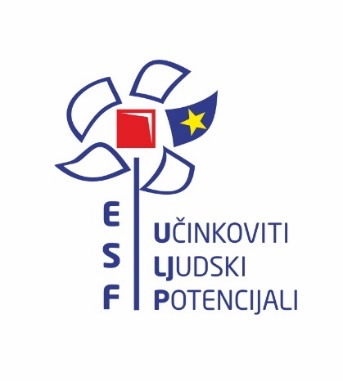 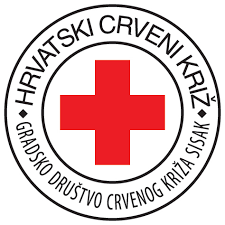 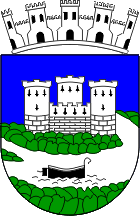 GRAD SISAK
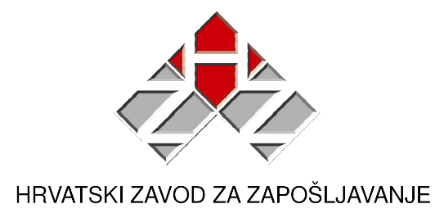 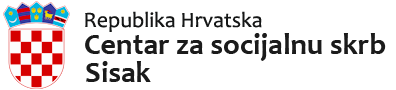 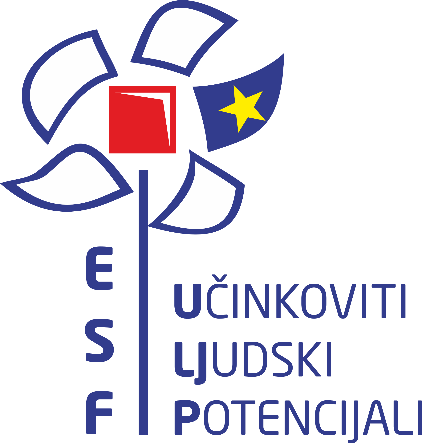 Operativni program 
Učinkoviti ljudski potencijali 
2014.-2020.
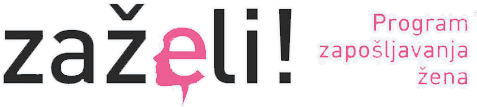 Program zapošljavanja žena „Zaželi!”
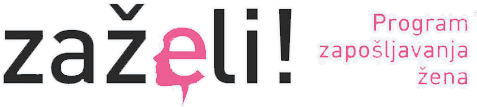 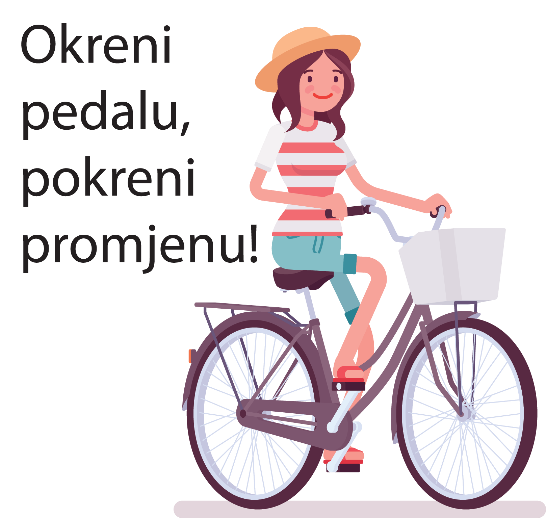 Okreni pedalu, pokreni promjenu
Pomoć starijim i nemoćnim osobama
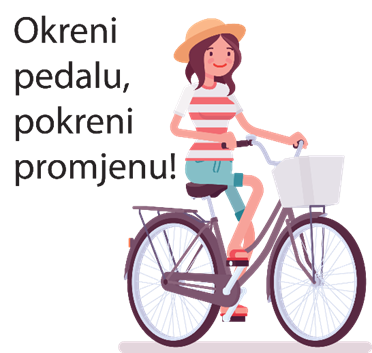 NOSITELJ PROJEKTA:

Hrvatski Crveni križ 

Gradsko društvo Crvenog križa Sisak
PARTNERI U PROJEKTU:

Hrvatski zavod za zapošljavanje, područna služba Sisak

Centar za socijalnu skrb Sisak

Grad Sisak
VRIJEDNOST PROJEKTA:   1.508.425,00 kn
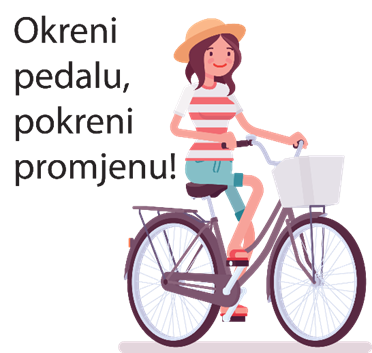 NA PODRUČJU GRADA SISKA
nezaposleno je 1996 žena, a od tog broja:

190 žena bez završene osnovne škole

454 žene sa završenom osnovnom školom

1117 žena sa završenom srednjom žkolom
Izvor: Hrvatski zavod za zapošljavanje, 31. srpnja 2017.
živi 9222 stanovnika u dobi od 65 godina ili starijih
Izvor: Hrvatski zavod za statistiku, popis iz 2011.
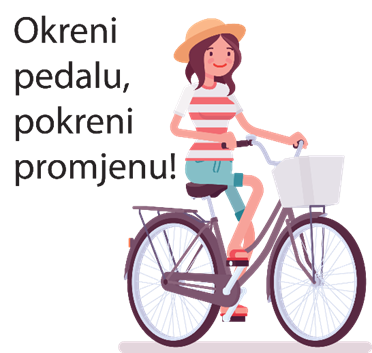 FAZE PROJEKTA:
I. FAZA: priprema (trajanje 2 mjeseca)

II: FAZA: zapošljavanje žena i njihov direktan rad 
        s potrebitim korisnicima (trajanje 24 mjeseca)

III: FAZA: obrazovanje žena (trajanje 4 mjeseca)
* Čitavo vijeme trajanja projekta osiguravat će se 
  transparentnost i promidžba, te logistika 
  neophodna za provedbu sve tri faze.
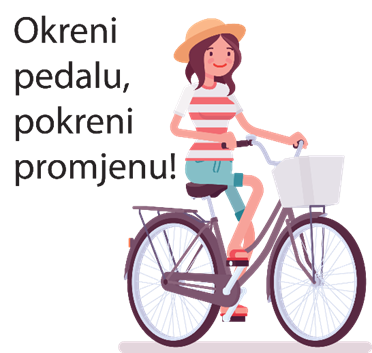 60
OSIGURANA 
POMOĆ U 
KUĆI ZA 
MINIMALNO
POTREBITIH
KORISNIKA
Doprinos očuvanju 
prirode i širenju 
ekološke svijesti
II. FAZA PROJEKTA:
Zastupanje osnovnih vrijednosti
na kojima se temelji postojanje 
Europske Unije i rad 
Hrvatskog Crvenog križa:

 HUMANOST, NEPRISTRANOST

DOBROVOLJNOST, JEDINSTVO
ZAPOSLENO
6
ŽENA
na širem području 
Grada Siska
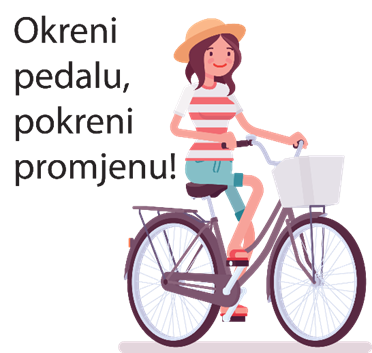 ORGANIZIRANA JE NA
PUČKOM OTVORENOM UČULIŠTU 
U KUTINI
Izlazak iz kategorije teško 
zapošljivih i povećanje 
mogućnosti daljeg zapošljavanja
EDUKACIJA ŽENA:
Jačanje samopouzdanja žena i 
poticanje svijesti o svojoj vrijednosti
korištenja mjere
Hrvatskog zavoda za zapošljavanje
za samozapošljavanjem
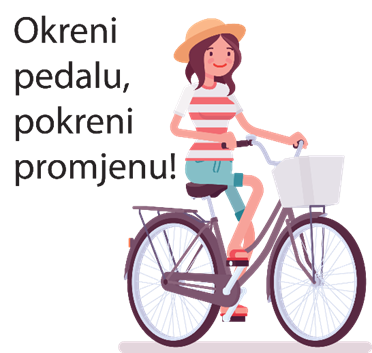 KONTROLA I EVALUACIJA:
- Službene provjere i izvješća

- Zadovoljstvo potrebitih korisnika 

- Ocjena projekta od strane zaposlenica
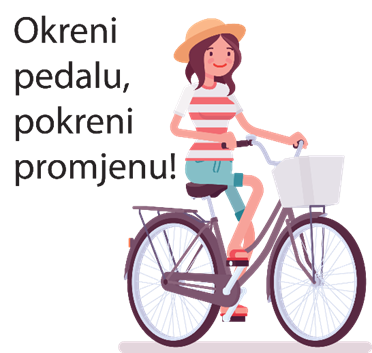 HVALA VAM NA POZORNOSTI

 I NEMOJTE ZABORAVITI MAHNUTI NAŠOJ ZAPOSLENICI 

KADA JU VIDITE NA BICIKLU.

